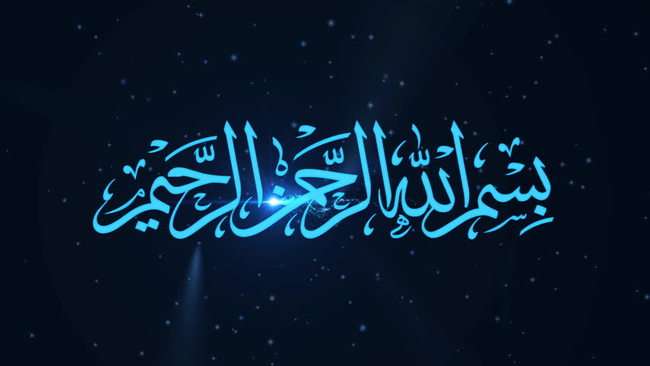 JI Youth (Women Wing)
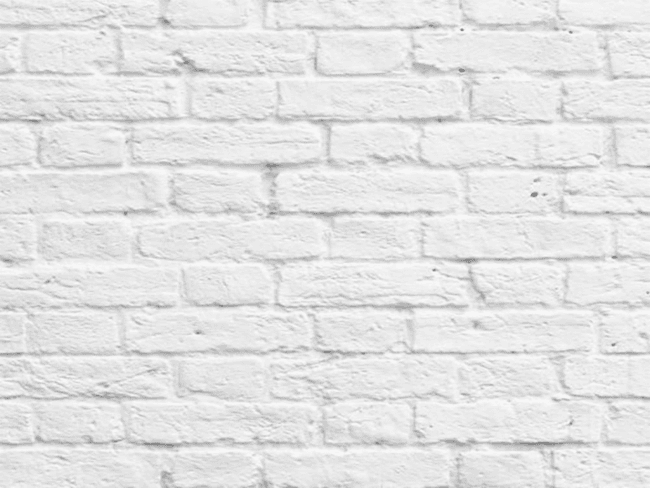 SUCCESS 				BEYOND
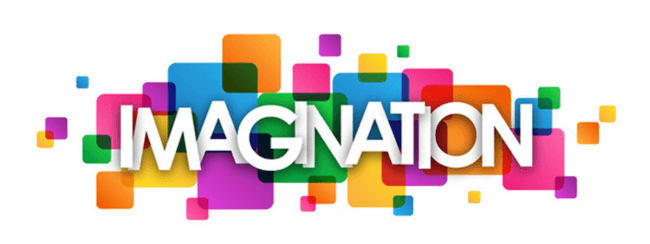 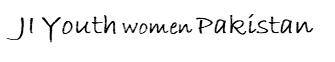 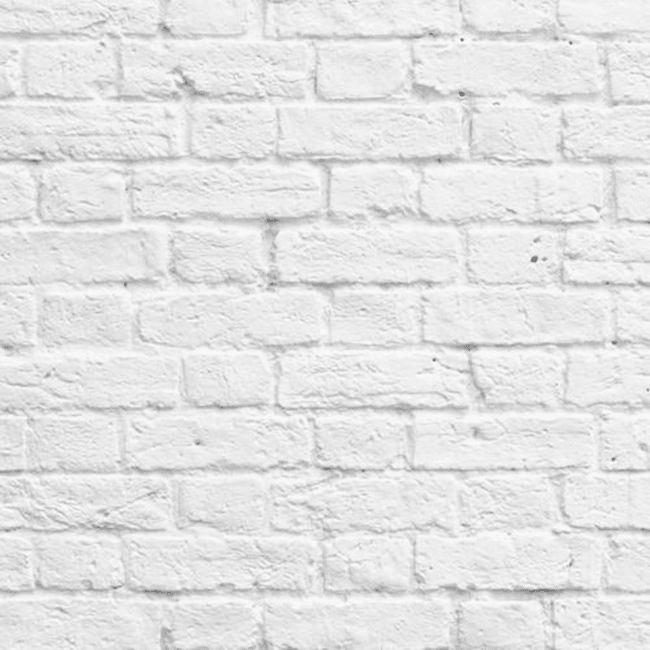 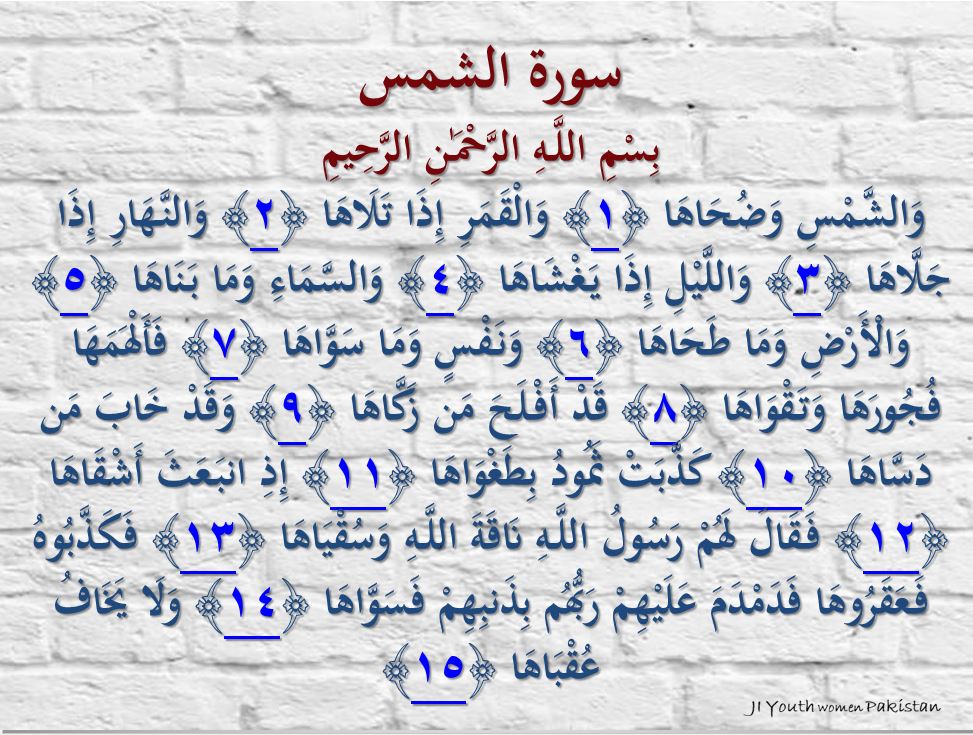 سورة الشمس
بِسْمِ اللَّـهِ الرَّحْمَـٰنِ الرَّحِيمِ 
وَالشَّمْسِ وَضُحَاهَا ﴿١﴾ وَالْقَمَرِ إِذَا تَلَاهَا ﴿٢﴾ وَالنَّهَارِ إِذَا جَلَّاهَا ﴿٣﴾ وَاللَّيْلِ إِذَا يَغْشَاهَا ﴿٤﴾ وَالسَّمَاءِ وَمَا بَنَاهَا ﴿٥﴾ وَالْأَرْضِ وَمَا طَحَاهَا ﴿٦﴾ وَنَفْسٍ وَمَا سَوَّاهَا ﴿٧﴾ فَأَلْهَمَهَا فُجُورَهَا وَتَقْوَاهَا ﴿٨﴾ قَدْ أَفْلَحَ مَن زَكَّاهَا ﴿٩﴾ وَقَدْ خَابَ مَن دَسَّاهَا ﴿١٠﴾ كَذَّبَتْ ثَمُودُ بِطَغْوَاهَا ﴿١١﴾ إِذِ انبَعَثَ أَشْقَاهَا ﴿١٢﴾ فَقَالَ لَهُمْ رَسُولُ اللَّـهِ نَاقَةَ اللَّـهِ وَسُقْيَاهَا ﴿١٣﴾ فَكَذَّبُوهُ فَعَقَرُوهَا فَدَمْدَمَ عَلَيْهِمْ رَبُّهُم بِذَنبِهِمْ فَسَوَّاهَا ﴿١٤﴾ وَلَا يَخَافُ عُقْبَاهَا ﴿١٥﴾
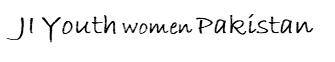 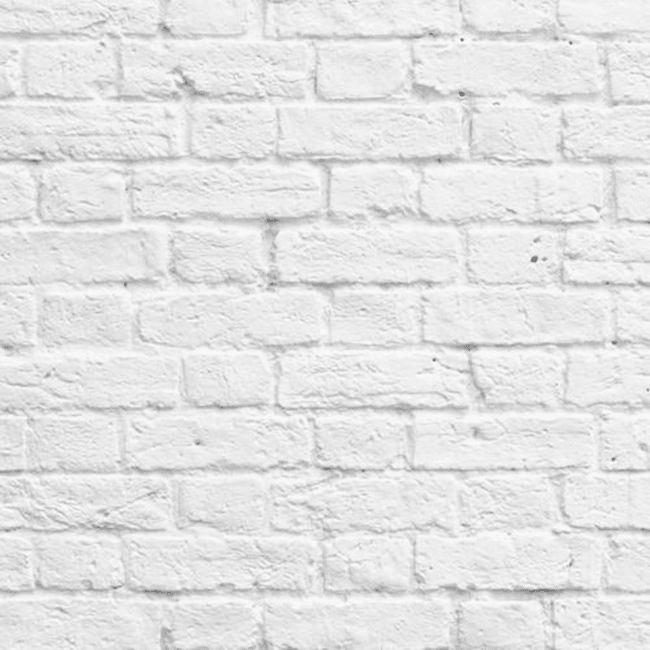 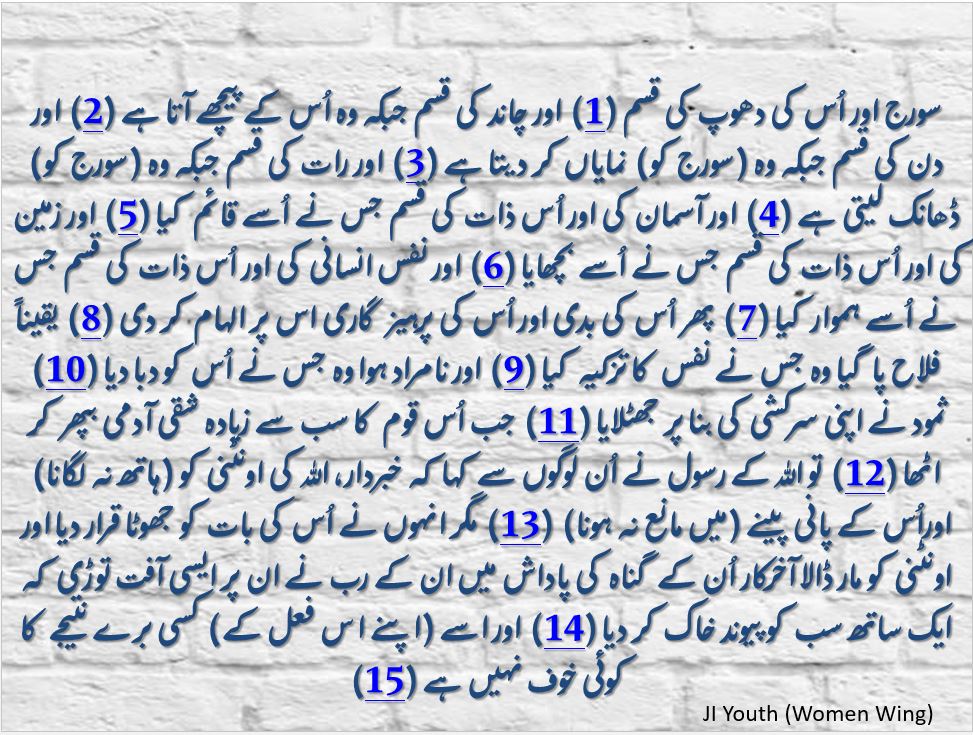 سورج اور اُس کی دھوپ کی قسم (1) اور چاند کی قسم جبکہ وہ اُس کے پیچھے آتا ہے (2) اور دن کی قسم جبکہ وہ (سورج کو) نمایاں کر دیتا ہے (3) اور رات کی قسم جبکہ وہ (سورج کو) ڈھانک لیتی ہے (4) اور آسمان کی اور اُس ذات کی قسم جس نے اُسے قائم کیا (5) اور زمین کی اور اُس ذات کی قسم جس نے اُسے بچھایا (6) اور نفس انسانی کی اور اُس ذات کی قسم جس نے اُسے ہموار کیا (7) پھر اُس کی بدی اور اُس کی پرہیز گاری اس پر الہام کر دی (8) یقیناً فلاح پا گیا وہ جس نے نفس کا تزکیہ کیا (9) اور نامراد ہوا وہ جس نے اُس کو دبا دیا (10) ثمود نے اپنی سرکشی کی بنا پر جھٹلایا (11) جب اُس قوم کا سب سے زیادہ شقی آدمی بپھر کر اٹھا (12) تو اللہ کے رسول نے اُن لوگوں سے کہا کہ خبردار، اللہ کی اونٹنی کو (ہاتھ نہ لگانا) اوراُس کے پانی پینے (میں مانع نہ ہونا) (13) مگر انہوں نے اُس کی بات کو جھوٹا قرار دیا اور اونٹنی کو مار ڈالا آخرکار اُن کے گناہ کی پاداش میں ان کے رب نے ان پر ایسی آفت توڑی کہ ایک ساتھ سب کو پیوند خاک کر دیا (14) اور اسے (اپنے ا س فعل کے) کسی برے نتیجے کا کوئی خوف نہیں ہے (15)
JI Youth (Women Wing)
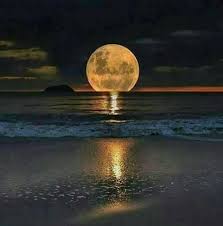 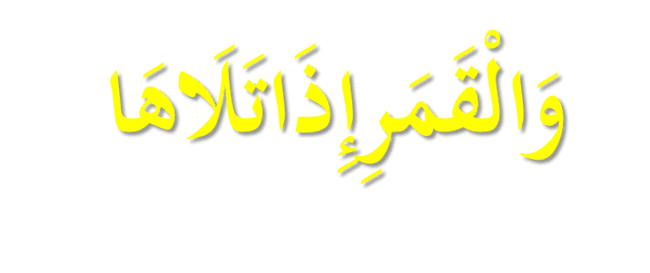 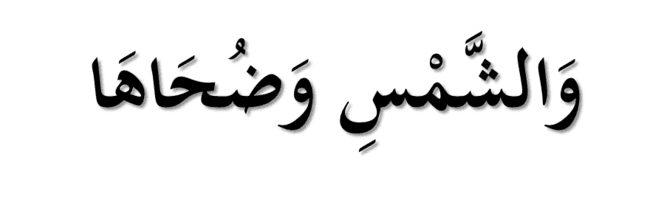 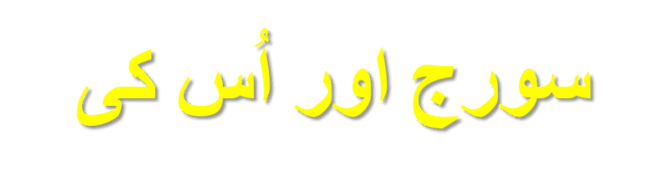 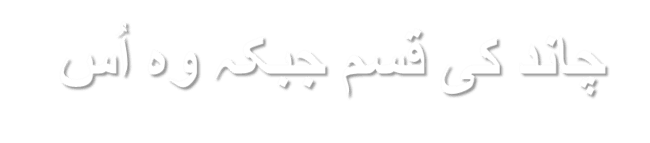 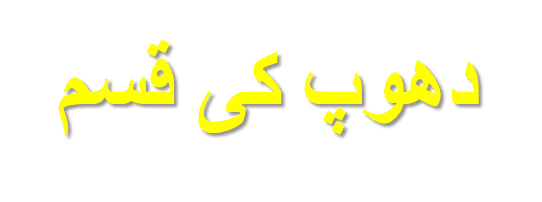 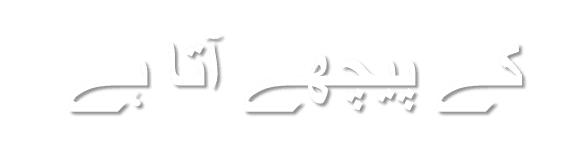 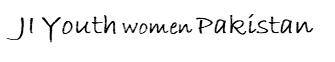 [Speaker Notes: اللہ نے ہر چیز جوڑا بنائی ہے]
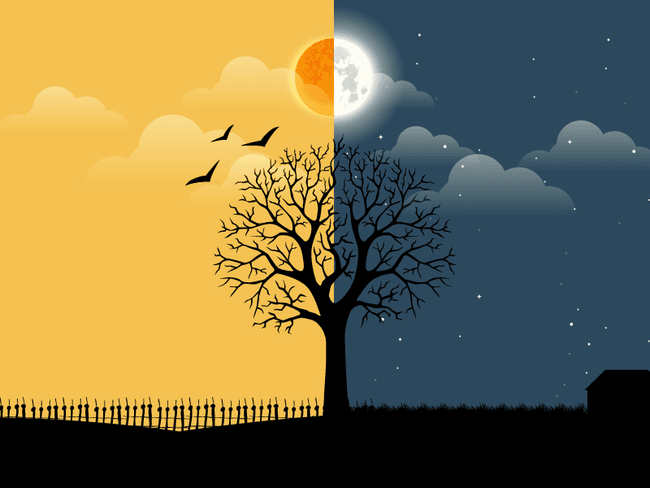 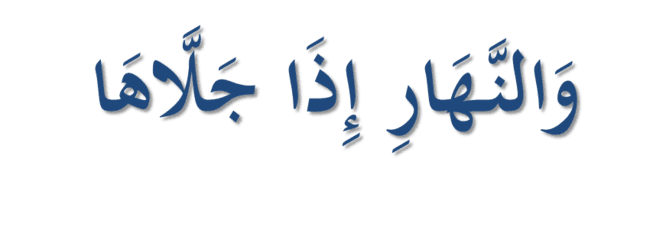 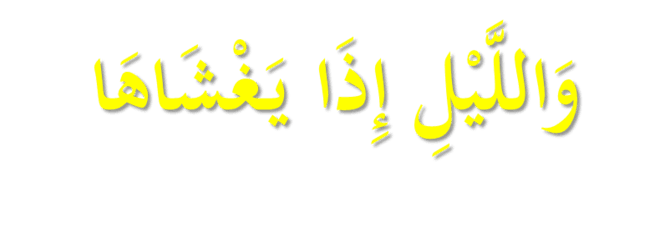 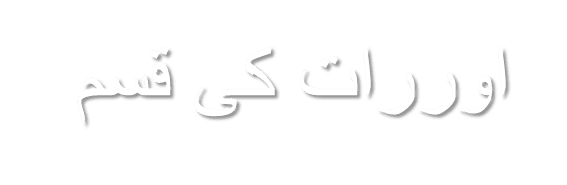 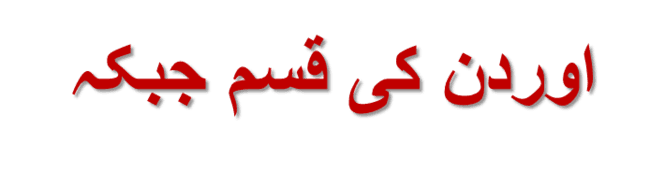 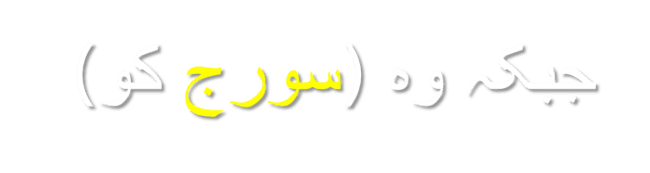 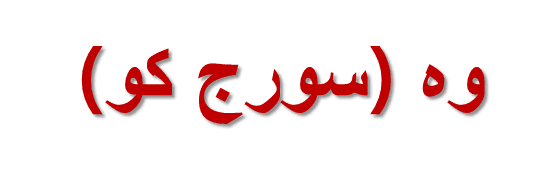 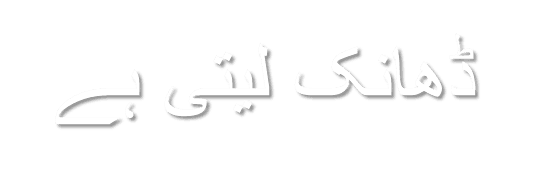 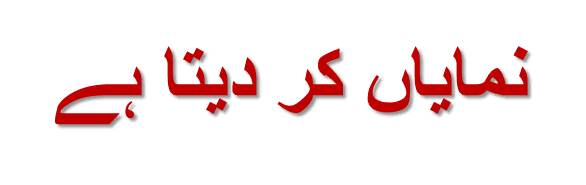 JI Youth (Women Wing)
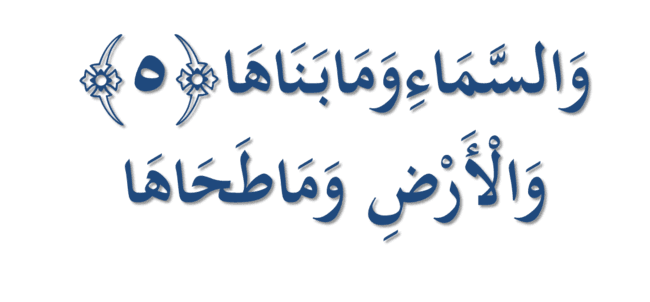 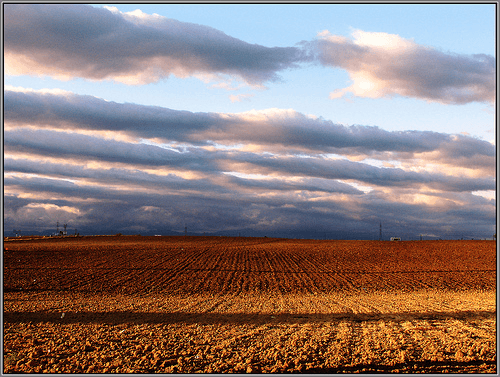 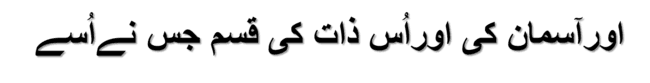 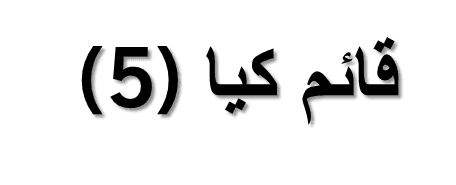 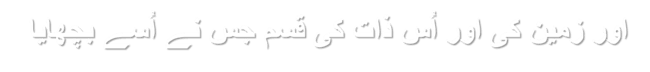 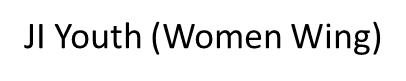 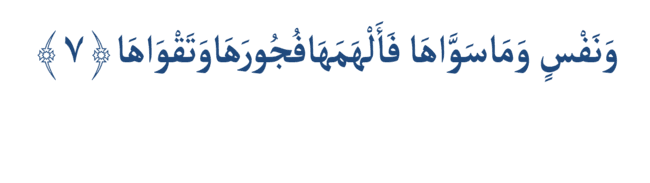 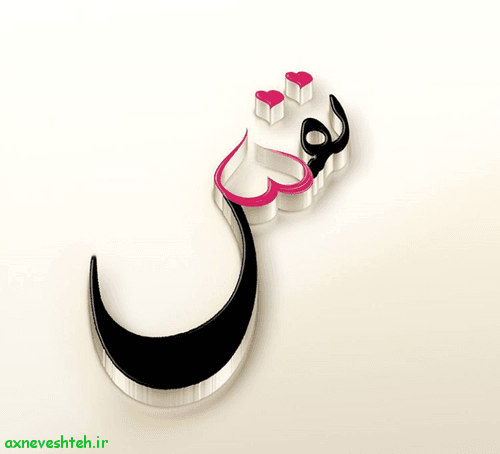 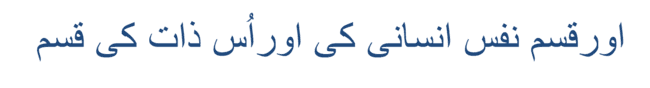 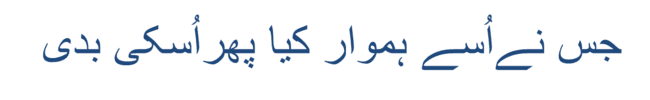 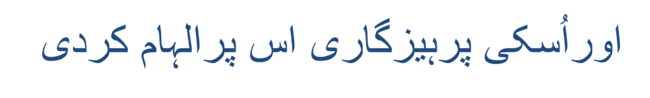 JI Youth (Women Wing)
[Speaker Notes: وَنَفْسٍ وَمَا سَوَّاهَا ہموار کرنے سے مراد یہ ہے کہ اس کو ایسا جسم عطا کیا جو اپنے قامتِ راست ا ور اپنے ہاتھ پاؤں اور اپنے دماغ کے اعتبار سے انسان کی سی زندگی بسر کرنے کے لیے موزوں ترین تھا۔ اس کو دیکھنے، سننے، چھونے، چکھنے اور سونگھنے کے ایسے حواس عطا کیے جو اپنے تناسب اور اپنی خصوصیات کی بنا پر اس کے لیے بہترین ذریعہ علم بن سکتے تھے۔ اس کو قوت عقل و فکر، قوت استدلال و ا ستنباط، قوت خیال، قوت حافظہ، قوتِ تمیز، قوتِ فیصلہ، قوت ارادی اور دوسری ایسی ذہنی قوتیں عطا کیں جن کی بدولت وہ دذنیا میں اس کام کے قابل ہوا جو انسان کے کرنے کا ہے۔ اس کے علاوہ ہموار کرنے میں یہ مفہوم بھی شامل ہے کہ اسے پیدائشی گناہ گار اور جبلی بدمعاش بنا کر نہیں بلکہ راست اور سیدھی فطرت پر پیدا کیا اور اسکی ساخت میں کوئی خلقی کجی نہیں رکھ دی کہ وہ سیدھی راہ اختیار کرنا چاہے بھی تو نہ کر سکے۔ یہی بات ہے جسے سورہ روم میں باٍیں الفاظ بیان کیا گیا ہے کہ ’’فِطْرَتَ اللَّـهِ الَّتِي فَطَرَ النَّاسَ عَلَيْهَا‘‘ ، قائم ہو جاؤ اس فطرت پر جس پر اللہ تعالی نے انسانوں کو پیدا کیا، (آیت 30)۔ اور اس بات کو نبی صلی اللہ علیہ و سلم نے ایک حدیث میں یوں بیان فرمایا ہے کہ ’’کوئی بچہ ایسانہیں ہے جو فطرت کے سوا کسی اور چیز پر پیدا ہوتا ہو، پھر اس کے ماں باپ اسے یہودی یا نصرانی یا مجوسی بنا دیتے ہیں۔
فَأَلْهَمَهَا فُجُورَهَاوَتَقْوَاهَا  :الہام کا لفظ’’ لَہْمَ ‘‘ سے ہے جس کے معنی نگلنے کے ہیں۔ ’’ لَھَمَ الْشَّیََٔ وَ الْتَھَمَہٗ ‘‘ کے معنی ہیں فلاں شخص نے اس چیز کو نگل لیا۔ اور’’ اَلْھَمْتُہُ الْشَّیََٔ ‘‘ کے معنی ہیں میں نے فلاں چیز اس کو نگلوا دی یا اس کے حلق سے اتار دی ۔ اسی بنیادی مفہوم کے لحاظ سے الہام کا لفظ اصلاحاً اللہ تعالی کی طرف سے کسی تصور یا کس خیال کو غیر شعوری طور پر بندے کے دل و دماغ میں اتار دینے کے لیے استعمال ہوتا ہے۔ نفسِ انسانی پر اس کی بدی اور اس کی نیکی و پرہیز گاری الہام کر دینے کے دو مطلب ہیں۔ ایک یہ کہ اس کے اندر خالق نے نیکی اور بدی دونوں کے رجحانات و میلات رکھ دیے ہیں، اور یہ وہ چیز ہے جس کو ہر شخص اپنے اندر محسوس کرتا ہے۔ دوسرا مطلب یہ ہے کہ ہر انسان کے لاشعور میں اللہ تعالی نے یہ تصورات و دیعت کر دیے ہیں کہ اخلاق میں کون سی چیز بھلائی ہے ا ور کوئی سی  چیز برائی، اچھے ا خلاق و اعمال اور برے اخلاق و اعمال یکساں نہیں ہیں، فجور (بد کر داری) ایک بری چیز ہے اور تقویٰ (برائیوں سے اجتناب) ایک اچھی چیز۔ یہ تصورات انسان کے لیے اجنبی نہیں ہیں بلکہ اس کی فطرت ان سے آشنا ہے اور خالق نے برے اور بھلے کی تمیز پیدائی طور پر اس کو عطا کر دی ہے۔ اللہ تعالیٰ نے انسان کو بنایا اور اس کے اندر دو طرح کی چیزیں رکھ دیں ایک نیکی کی طرف رجحان اور دوسرا برائی کی طرف رجحان ۔۔۔ انسان پر اس کی نیکی اور اس کی پرہیز گاری الہام کرنے کا مطلب یہ ہے کہ انسان کے لاشعور میں اللہ نے یہ باتیں ڈال دی ہیں کہ کون سی چیز بھلائی ہے اور کون سی چیز برائی ہے ،برے اخلاق اور اعمال سے متعلق  انسان کی فطرت میں یہ بات ہے کہ وہ برائی سے نفرت کرتا ہے۔
تقویٰ کے معنی ہیں برائیوں سے بچنا ۔۔۔ فطرت انسانی میں یہ بات موجود ہے کہ وہ نیکی کو اچھےاخلاق کو پسند کرتا ہے مثلاً ہر انسان سچائی کو ، ہمدردی کو ،دیانت داری دل سے پسند کرتا ہے انسان کی فطرت میں اللہ تعالیٰ پیدائشی طور سے یہ باتیں رکھ دی ہیں ……..قرآن پاک میں اللہ تعالیٰ نے  3 طرح کے نفس کا ذکر کیا ہے 
نفس مطمئنۃ 
نفس لوّامہ  یعنی ملامت کرنے والا نفس ، جس کو ہم ضمیر کہتے ہیں 
‘’ولا اقسم بالنفس لوامہ’’ ترجمہ:   نہیں میں قسم کھاتا ہوں ملامت کرنے والے نفس کی
3. نفس اماّرہ  
إِنَّ النَّفْسَ لَأَمَّارَةٌ بِالسُّوءِ إِلَّا مَا رَحِمَ رَبِّي ۚ 
نفس تو بدی پر اکساتا ہی ہے الا یہ کہ کسی پر میرے رب کی رحمت ہو(سورہ یوسف 53)
نفس بدی پر اکساتا ہے الا یہ کہ کسی پر اللہ کی رحمت ہو یعنی وہ اپنے نفس کی تربیت کرکے اسے نفس مطمئنہ کے درجے پر لے آئے]
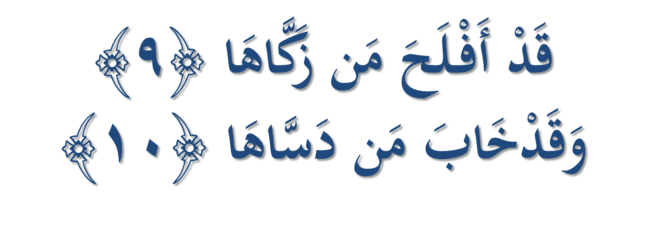 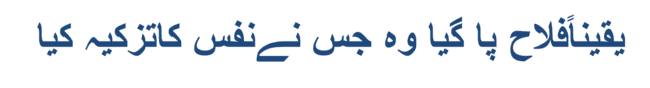 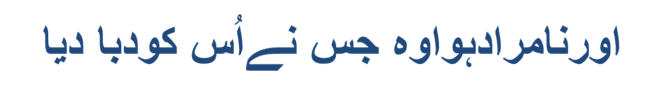 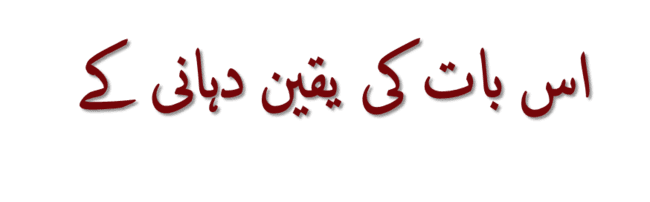 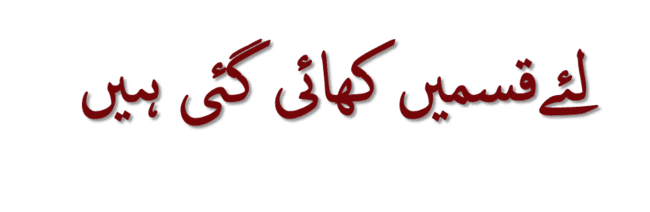 JI Youth (Women Wing)
[Speaker Notes: پاکیزگی سے مراد ہے کفروشرک چھوڑ کر ایمان لانا، برے اخلاق چھوڑ کر اچھے اخلاق اختیار کرنا، اور برے اعمال چھوڑ کر نیک اعمال کرنا، 
فلاح سے مراد دنیوی خوشحالی نہیں ہے بلکہ حقیقی کامیابی ہے ، خواہ دنیا کی خوشحالی اس کے ساتھ میسر ہو یا نہ ہو]
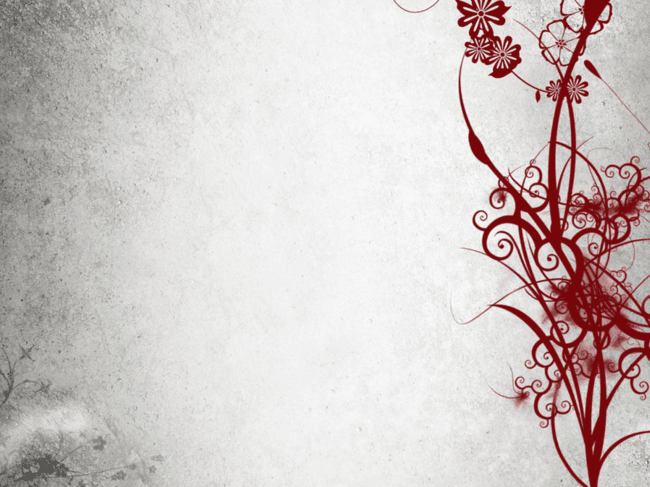 Two Attitudes
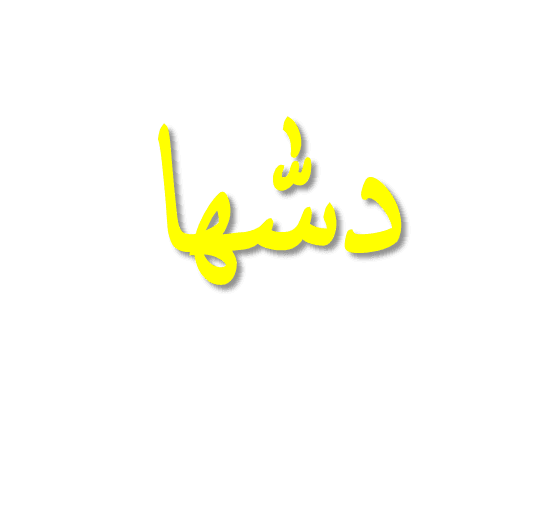 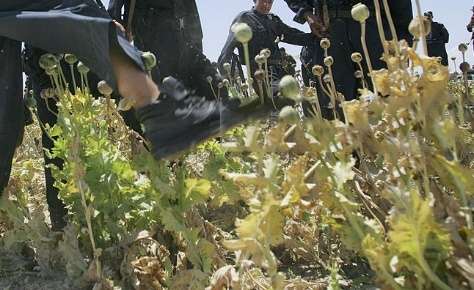 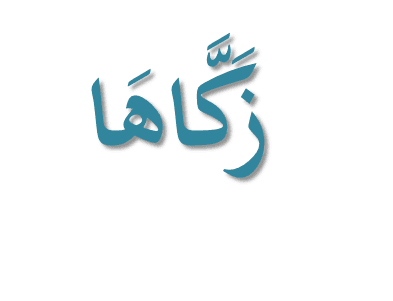 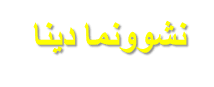 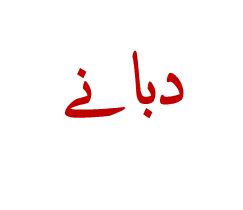 JI Youth (Women Wing)
[Speaker Notes: زکاھا: تزکیہ کرنا یعنی پاک کرنا اور نشوونما دینا ۔
دسھا:جس کا مصدر تدسیہّ ہے ،تدسیہ کے معنی دبانے، چھپانے ، اغوء کرنے اور گمراہ کر دینے کے ہیں ۔وہ شخص نامراد ہو گا جو اپنے نفس کے اندر پائے جانے والے نیکی کے رجحانات کو ابھارنے اور نشوونما دینے کے بجائے ان کو دبا دے اس کو بہکا کر برائی کے رجحانات کی طرف لے جائے اور فجور کو اس پر اتنا غالب کر دے کہ تقویٰ اس کے نیچے اس طرح چھپ کر رہ جائے جیسے قبر پر مٹی ڈال دینے کے بعد لاش چھپ جاتی ہے (تفہیم القرآن جلد ششتم)
حضورؐ یہ دعا مانگا کرتے تھے ’’ اَلّٰھُمَّ اٰتِ نَفْسِیْ تَقْوَاھَا وَ زَکَّھَا اَنْتَ خَیْرُ مَنْ ذَکَّا ھَا، اَنْتَ وَ لِیُّھَا وَ مَوْلَاھَا‘‘ ’’خدایا میرے نفس کو اس کا تقوی عطا کر اور اس کو پاکیز کر، تو ہی وہ بہتر ہستی ہے جو اس کو پاکیزہ کرے، تو ہی اس کا سرپرست اور مولی ہے‘‘۔ اسی سے ملتے جلتے الفاظ میں حضورؐ کی یہ دعا حضرت عبداللہ بن عباس سے طبرانی ، ابن مردویہ اور ابن المندر نے اور حضرت عائشہ سے امام احمد نے نقل کی ہے۔ اس کا مطلب درحقیقت یہ ہے کہ بندہ تو صرف تقوی اور تزکیہ کی خواہش اور طلب ہی کر سکتا ہے، رہا اس کا نصیب ہو جانا، تو بہرحال اللہ ہی کی توفیق پر منحصر ہے۔ اور یہی حال تدسیہ کا بھی ہے کہ اللہ زبردستی کسی کے نفس کو نہیں دباتا، مگر جب بندہ اس تل جائے تو اللہ تعالی اسے تقوی اور تزکیہ کی توفیق سے محروم کر دیتا ہے اور اسے چھوڑ دیتا ہے کہ اپنے نفس کو جس گندگی کے ڈھیر میں دبانا چاہے دبا دے۔]
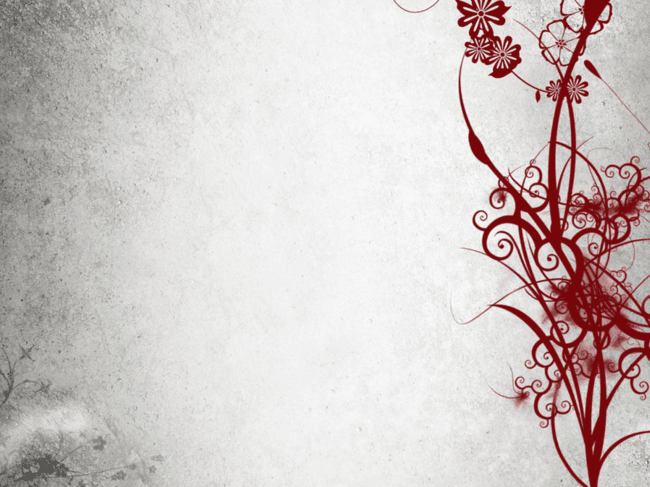 WHY QASM ?
Sanctity increased 
Lessons within it.
JI Youth (Women Wing)
[Speaker Notes: قسم کیوں کھائی گئی ہے ؟ 
جو بات آگے کہی جا رہی ہے اس کی اہمیت سمجھانے کے لئے 7 چیزوں کی قسم کھائی ہے  
اللہ تعالیٰ کا یہ طریقہ ہے کہ جس حقیقت کو انسان کے ذہن نشین کرانا چاہتا ہے اس کو ارد گرد کی مثالوں سے سمجھاتا ہے اسی لئے اس آیت میں اللہ تعالیٰ نے دو دو چیزوں کو مثال دے کے سمجھایا ہے جو ایک دوسرے سے opposite ہیں مثلاً سورج کی دھوپ اور چاند ،رات اور دن، آسمان اور زمین ۔۔۔۔۔ یہ ساری چیزیں ایک دوسرے سے opposite ہیں اور کوئی یہ نہیں کہہ سکتا کہ سورج کی دھوپ نکلے یا رات کی تاریکی میں چاند کی کرنیں ہوں دونوں ایک ہی طرح کی چیزیں ہیں اور ان کے اثرات ایک ہی طرح کے ہوں گے جس طرح یہ بات غلط ہے اسی طرح یہ بات بھی غلط ہے کہ انسان چاہے نیکی کرے یا بدی کرے دونوں کے نتائج ایک جیسے ہوں گے ، اثرات ایک جیسے ہوں گے ۔۔ بلکل نہیں جس طرح رات اور دن میں فرق ہے اس ہی طرح نیکی اور بدی میں فرق ہے]
Without choice
 we are
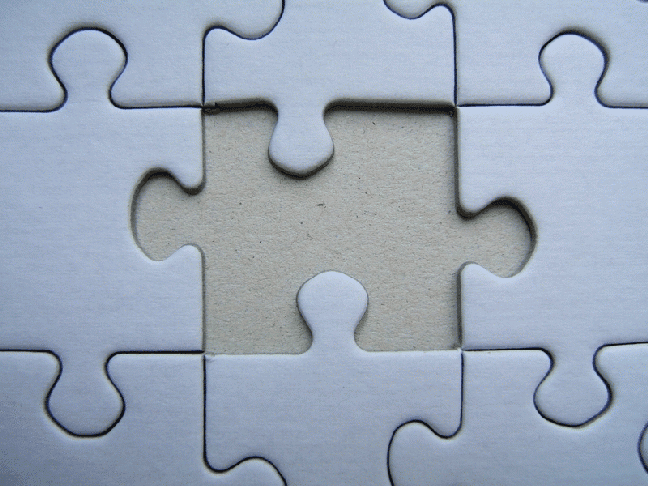 Incomplete
JI Youth (Women Wing)
[Speaker Notes: انسان دو چیزوں کا مرکب ہے روحانیت اور خواہشات ان دونوں تقاضوں پوراکرنے کا نام انسانیت ہے 
اگر انسان کی فطرت میں  صر ف  برائی  رکھی جاتی تو انسان حیوانی اور جسمانی تقاضے پورے کرنے میں لگا رہتا اس کے پاس کوئی اختیار نہ ہوتا اور نہ ہی جوابدہی کا احساس ہوتا 
اگر صرف تقویٰ ہوتا تو حیوانی اور جسمانی تقاضے ہوتے ہی نہیں برائی کرنے کے قابل ہی نہیں ہوتا ، کوئی امتحان نہیں ہوتا ، نہ کوئی willpowerہوتی ، ایسی مخلوق صرف فرشتے ہی ہیں 
اللہ تعالیٰ نے انسان کو امتحان کے لئے پیدا کیا اس لئے اس کے اندر دونوں چیزیں رکھیں 
 بعض افراد نفس کو بے لگام چھوڑ دیتے ہیں 
 کچھ افراد اپنے اندر کے رجحانات کو اپنے فطری تقاضوں  اور نفس کے جائز مطالبات کو پوری طرح کچل دیتے ہیں ۔(جو کہ مقصود نہیں ہے )
 تیسرا گروہ جو ایسا ہے جو اپنے نفس کو کنٹرول کرتاہے خود پر قابو پاتا ہے اور جائز اور مناسب خواہشات کو مناسب مقدار میں پورا کرتا ہے ۔ اس تیسرے رویہ کا نام تزکیہ نفس ہے ۔ 
At an  appropriate Time , with an appropriate dose ) )یہ تزکیہ نفس ہے . 
تزکیہ نفس سے مراد نفس کشی نہیں ہے نفس کو اتنا کچلنا نہیں چاہیئے کہ اس کی تمام خواہشات مر جائیں بلکہ خواہشات کو کنٹرول کرتے ہوئے اللہ کی مرضی کے مطابق چلنا تزکیہ نفس ہے اور انسان کی معراج یہی ہے کہ وہ اپنے نفس کو اللہ کے تابع بنائے ۔]
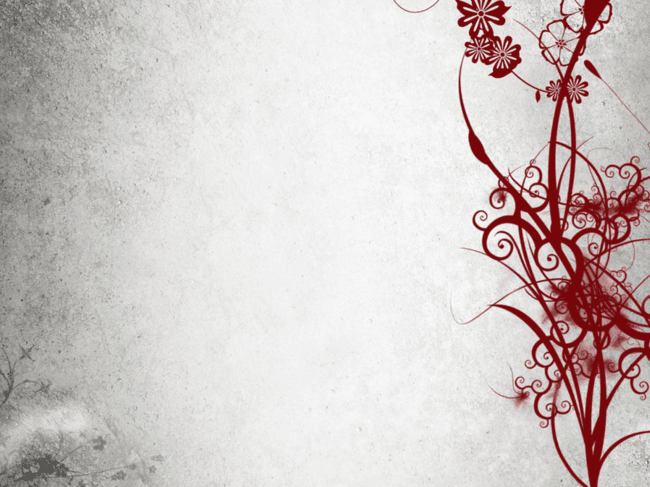 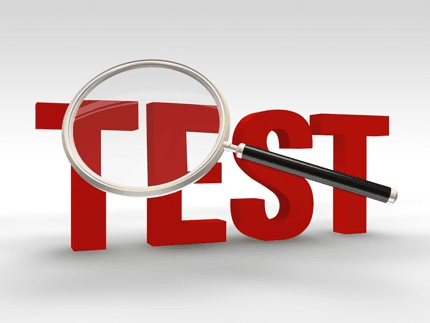 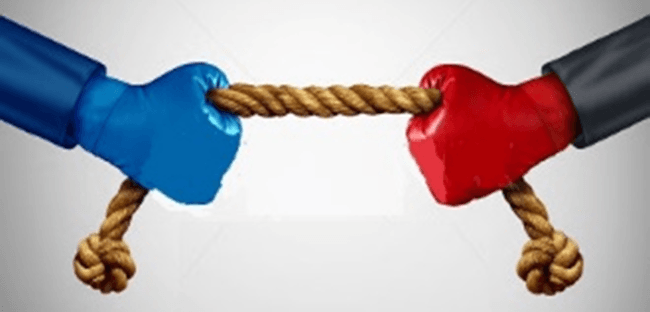 JI Youth (Women Wing)
[Speaker Notes: نیکی اور بدی کی یہ  tug of war انسان کے اندر مسلسل چلتی رہتی ہے آج ہم سیکھیں گے کہ بدی پر کیسے غالب آیا جائے  اور یہی ہمارا امتحان ہے ۔ نیکی کا جذبہ ہمیں آگے بڑھنے پر اکساتا ہے اور دوسری طرف فجور اس کو روک رہا ہوتا ہے 

While opening Instagram, I went through the vulgar video, what can I do?
Passing by I have waste in my hand , what can I do?
I have a dispute with my sibling , what can I do?
Its namaz time , I am playing games , what can I do?]
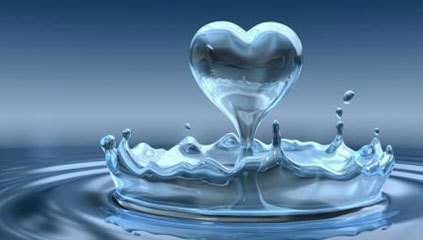 Purifying Nafs
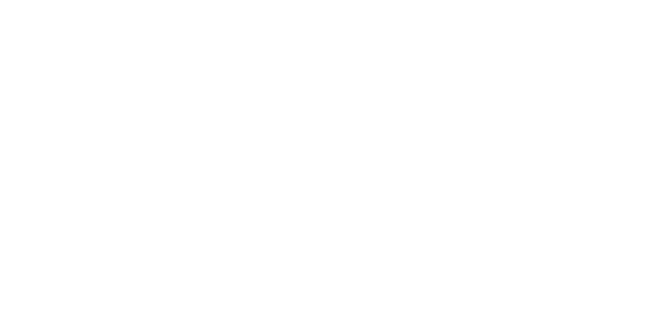 JI Youth (Women Wing)
[Speaker Notes: تزکیہ کا لغوی مفہوم یہ ہے کہ کسی شے کو صاف ستھرا بنایا جائے اور اس کو نشوونما دے کر پروان چڑھایا جائے اور اصطلاح میں تزکیہ کا مطلب یہ ہے کہ اپنے آپ کو غلط ، رجحانات ،میلانات اور اعمال سے ہٹا کر نیکی اور خدا ترسی کی راہ پر ڈالا جائے ۔ تزکیہ نفس کی مہم قدرتی طور پر دو حصوں میں بٹ جاتی ہے 
1۔ اپنا جائزہ لے کر دیکھنا کہ ہم میں کیا کیا برائیاں ہیں اور پھر انہیں دور کرنے کی کوشش کرنا۔
2۔  ہم میں کیا کیا اچھائیاں نہیں ہیں اور پھر انہیں اپنے اندر پیدا کرنے کے لئے جدو جہد کرنا۔ 

جو عقل مند شخص اس مہم کا بیڑا اٹھا لے کہ اپنے نفس سے برائیاں دور کروں اور اس میں اچھائیاں پیدا کروں ،اس کے لیے سب سے زیادہ ضروری بات یہ ہے کہ  وہ جان لے کہ کون سے اعمال ہیں جو مجھے اس مہم میں کامیاب ہونے میں امداد دے سکتے ہیں اور وہ کون کون سے فعل ہیں جن کو اگر چھوڑا نہ گیا تو یہ مہم کبھی بھی سر نہ ہو سکے گی 
مارکیٹ سے سبزی لے کر آتے ہیں تو کس طرح بناتے ہیں کیا ایسے ہی ڈال دیتے ہیں ؟ یا اس کو دھوتے ، چھیلتے اور کاٹتے اور پکاتے ہیں بلکل اسی طرح محاسبہ نفس(self analysis) کے ذریعے اپنے آپ کو  دھوئیں چھیلیں اور تذکیہ کے لئے تیار کریں]
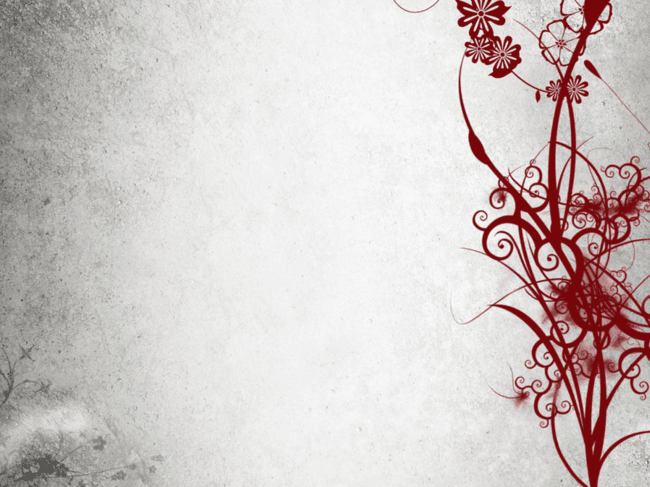 Rise above yourself
In Any situation we have two options
JI Youth (Women Wing)
[Speaker Notes: حدیث مبارکہ ہے کہ رسول اکرم صلّی اللہ علیہ وسلم نے صحابہ کرام رضی اللہ عنہم سے ایک سوال فرمایا کہ ایسے رفیق کے بارے میں تمہارا کیا خیال ہے جس کا حال یہ ہو کہ اگر اس کا اعزاز و اکرام کرو، کھانا کھلاؤ، کپڑے پہناؤ تو وہ تمہیں بلا اور مصیبت میں ڈال دے اور تم اگر اس کی توہین کرو، بھوکا ننگا رکھو تو وہ تمہارے ساتھ بھلائی کا معاملہ کرے؟ صحابہ کرام رضی اللہ عنہم نے عرض کیا یا رسول اللہ صلّی اللہ علیہ وسلم اس سے زیادہ برا تو دنیا میں ساتھی ہوہی نہیں سکتا۔ آپ صلّی اللہ علیہ وسلم نے فرمایا ”قسم ہے اس ذات کی جس کے قبضہ میں میری جان ہے کہ نفس جو تمہارے پہلو میں ہے، وہ ایسا ہی ساتھی ہے“۔
ایک اور حدیث ہے کہ حضور اکرم صلّی اللہ علیہ وسلم نے ارشاد فرمایا کہ ”تمہارا سب سے بڑا دشمن خود تمہارا نفس ہے جو تمہیں برے کاموں میں مبتلا کرکے ذلیل و خوار کرتا ہے اور طرح طرح کی مصیبتوں میں مبتلا کردیتا ہے۔“
مدرّسہ حاضرین سے ڈسکشن کریں 
سوال کریں نفس کی  بات ماننے  میں کیا برائی ہے ؟ خواہشات نفس کو پورا کرنے سے کیوں منع کیا گیا ہے ؟ 
نفس ہم سے جو خواہشات کرتا ہے ان میں سے کچھ نا جائز ہوتی ہیں اور کچھ جائز ۔
 نا جائز خواہش: نفس جب پھسلاتا ہے کہ  آج تو چھٹی کا دن ہے دل بھر کر سوؤں گی ، نماز بعد میں پڑھ لوں گی ہم نفس کی بات مان لیتے ہیں جو نفس کی خواہش ہو وہ ہماری خواہش بن جاتی ہے اس نفس کو کنٹرول کرنا ہے کہ اس کی بات نہ مانی جائے ۔۔۔ بیشک چھٹی کا دن ہے اور سونے کا دل ہے مگر نماز زیادہ اہم ہے، نماز لازمی پڑھنی ہے ۔۔۔ جب ہمت کر کے اٹھ جائیں اور نماز ادا کرلیں تو نفس کو شکست ہوتی اور دل کو خوشی ہوتی ہے
اسی طرح نفس کی خواہش ہوتی ہے کہ ہماری تعریف ہو ،،۔ 
 🌱اب نفس اکساتا ہے کہ اپنی نیکیاں لوگوں کو بتاؤ
 🌱کبھی کبھی کہتا ہے کہ وہ بھی کہہ دو جو کیا بھی نہیں۔(گھر کے کام میں حصہ کم لیں اور لوگوں کو بڑھا چڑھا کر بتائیں کہ میں تو سسرال میں اتنا کام کرتی ہوں )
🌱کبھی کہتا ہے حسین اور دلکش نظر آنے کے لئے ہر اس پابندی سے نکل آؤ جو اللہ نے لگائی ہیں، حجاب اتار دو ، دوپٹہ سائیڈ پر لٹکا لو ، فیٹنگ والی قمیض ہو، ٹائٹس پہن لیں ،ماڈرن لگیں گے ۔  
🌱میں اپنی اسٹڈی کیلئے سرچ کر رہی تھی ، ساتھ ہی غیر اخلاقی سائٹ کا آپشن آنے لگا ۔ میں کیوں رکوں ؟ ۔ تھوڑا سا دیکھنے میں کیا حرج ہے ؟ میں کون سا ان باتوں سے اثر قبول کرتی ہوں ؟ 
🌱نفس کی خواہش ہوتی ہے کہ دوسروں کی غیبت کی جائے 
🌱 نفس کی خواہش ہوتی ہے کہ چغلی کی جائے ، کسی کو دوسرے کی نظر سے گرایا جائے 
🌱 ہم نفس کے اکسانے پر جلدی غصے میں آ جاتے ہیں 
🌱لوگوں سے جلد ہی بد گمان ہو جاتےہیں اور ان کو الزام دیتے ہیں ۔ 
ان سب  بری عادات کو ختم کرنا اور ناجائز خواہشات کو روکنا اپنے آپ پر کنٹرول کرنا اور صحیح راستہ اختیار کرنا ہی تزکیہ نفس ہے، یعنی اپنی برائیوں کو اپنے اندر سے نکال کر اپنے اندر خوبیوں کو پرورش کرنا اپنا تزکیہ یعنی اپنے آپ کو پاک کرنا ہے اور اللہ تعالیٰ نے اسی شخص کو فلاح یافتہ کہا ہے جو اپنے اندر خوبیوں کی پرورش کر لے تزکیہ نفس خانقاہوں، مسجدوں بیٹھ کر نہیں ہوتا ،بلکہ عام زندگی گزارتے ہوئے اپنے آپ کو بھالئی پر قائم رکھنا برائی سے رکنا ہی تزکیہ نفس ہے اسی کو اللہ نے پاک ہونا کہا ہے۔جب ہمارا ذہن پاکیزہ باتیں سوچتا ہے  اور ہمارا عمل اس کے مطابق پاکیزہ ہوتا ہے تو ہماری روح اللہ کی نظر میں پاک اور پسندیدہ ہو جاتی ہے 
 ان ناجائز خواہشات کو توظاہر ہے کہ کنٹرول کرنا ہی ہے
 لیکن کبھی کبھی جائز خواہشات کو بھی پورا کرنے سے روکنے کو کہا گیا ہے 
 جائز خواہشات نفس سے کیوں روکا گیا ہے ؟آئیے ڈسکشن کرتے ہیں ،
نفس کی بات ماننے کا نام ہم نے  موڈ رکھ دیا ہے ہم موڈ کے تابع ہو گئے ہیں میرا آج برگر کھانے کا موڈ ہو رہا ہے ہر قیمت پر کھانا ہے برگر کھانا کوئی حرام کام نہیں اور ہمارے پاس پیسے بھی حلال کے ہی  ہیں اور ہم اپنے اس نفس کی اس خواہش کو پورا کر سکتے ہیں پھر کیوں منع کیا جا رہا ہے یہاں پر بھی پابندی لگا کر نفس کو کنٹرول کرنےکے لئے کہا جا رہا ہے۔
 میرا پزا کھانے کا دل چاہ رہا ہے ۔امّی نے سبزی بنائی ہے اور میرا دل سبزی کھانے کا نہیں چاہ رہا ہے میں نے امی سے کہا ہوم ڈیلیوری کرا لیں ۔ میں اپنی پاکٹ منی سے بل دوں گی تو اس میں کیا  حرج ہے ؟ کیا یہ گناہ ہے ؟ 
امی کہتی ہیں یہ اگر کروں گی تو گھر کا کھانا پسند آنا بند ہو جائے گازندگی میں ہر طرح کی اونچ نیچ ہوتی ہے کبھی ایسے حالات ہوئے کہ تم اپنی پسند کے کھانے نہ کھا سکو تو تمہیں بہت مشکل ہو گی
کہتی تو وہ ٹھیک ہیں لیکن میں کیا کروں ؟(میری خواہشات نفس) میرا دل چاہتا ہے ۔ 
حقیقت یہ ہے کہ  جب ہم ہمیشہ اپنے نفس کی خواہش کو پورا کرتے ہیں تو وہ اس کا عادی ہو جاتاہے کہ اس کی پسند کی چیز اسے فوری فراہم کی جائے اور جب وہ نہیں ملتی تو نفس بغاوت پر اکساتا  ہے کسی طرح بھی ہو اپنی خواہش پوری کرو چاہے ماں ،باپ کی نافرمانی ہو ، چاہے کسی کا دل دکھے لیکن میری خواہش پوری ہونی چاہیئے  
علماء کہتے ہیں ” نفس ہر وقت خواہشات کی طلب میں رہتا ہے اور اگر اس کی خواہشات کو پورا کردیا جائے تو ایک بہت لمبی فہرست تیار کرلیتا ہے۔
“ اسلام نے انسان کی خواہشات کو اعتدال پر رکھنے کو پسند کیا ہے کیونکہ انسان کو اللہ تعالیٰ نے ایک بڑے مقصد کے لئے بنایا ہے اور وہ مقصد اللہ کی زمین پر اللہ کا نظام ، اللہ کی مرضی کو قائم کرنا ہے اور جب انسان اس جہاد  کو کرتا ہے تو بہت ساری رکاوٹیں اور مشکلیں اس کی راہ میں آتی ہیں اگر وہ آسائیشوں کا عادی ہو گا اسے ہمیشہ اے سی والے کمرے ، نرم گرم بستر ، مزیدار کھانے ، ٹھنڈا پانی اور مشروبات کی عادت ہو گی تو وہ اللہ کے راستے میں کسی بھی قسم کی جدو جہد کرنے کے قابل نہ رہے گا نہ وہ گرم دوپہر اور دھوپ میں نکل کر کسی دینی محفل میں جانے کا سوچے گا اور نہ کبھی اپنا خرچ کم کر  کسی غریب کے علاج ، تعلیم ، کوئی دوسری ضرورت پورا کرنے کے لئے رقم نکالے گا  نفس کو اللہ کی اطاعت سکھانے کا طریقہ یہ ہے کہ پہلے اسے تھوڑا نرم کیا جائے تاکہ لگام دینے کے قابل ہوجائے۔ اس کی ایک مثال یہ ہے کہ گھوڑے کو ریاضت سے ایسا سدھایا جاتا ہے کہ حیوانی صفات چھوڑ کر آدمیت اختیار کرلیتا ہے
قَدْ أَفْلَحَ مَن تَزَكَّىٰ ﴿١٤﴾
فلاح پا گیا وہ جس نے پاکیزگی اختیار کی(سورہ الاعلیٰ 14
اگر نفس کو کم کھانے ، سادہ کھانے ،سادہ لباس ، سادہ رہائش کی عادت ہو گی تو ہر طرح کے ماحول میں ایڈجسٹ ہو جائے گا ، اس کا ٹائم اور پیسہ بچے گا اور یہ رقم اور  ٹائم دین سیکھنے اور سکھانے میں یا اللہ کی راستے میں کسی بھی قسم کی جدو جہد میں لگ سکے گا۔]
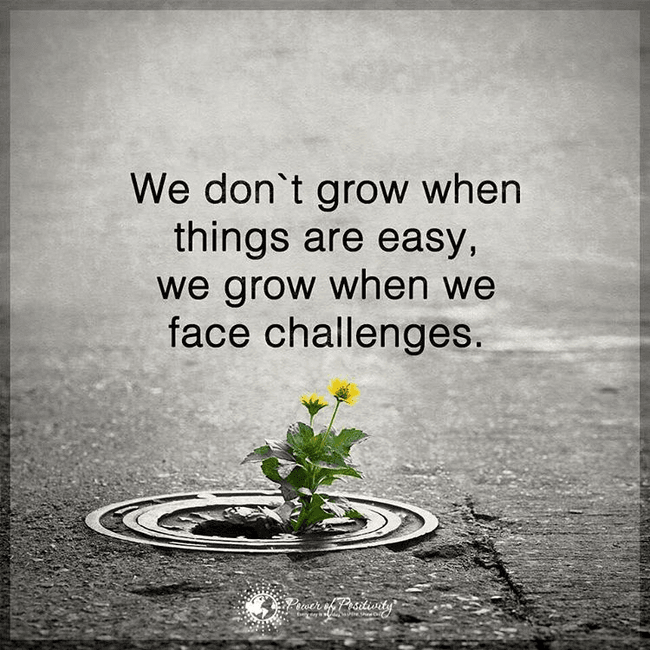 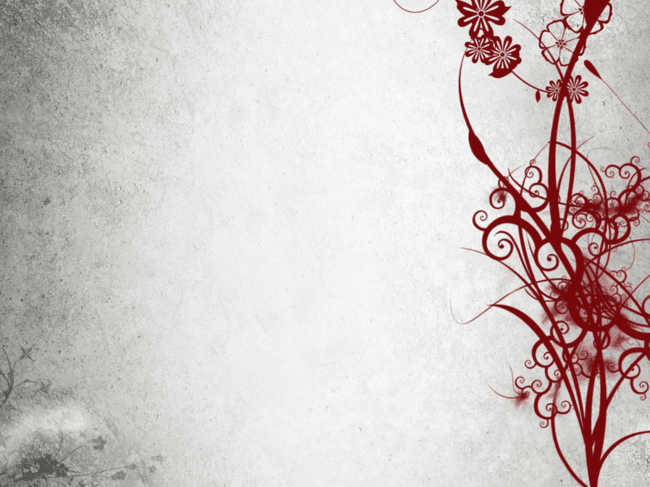 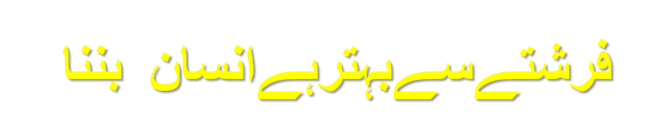 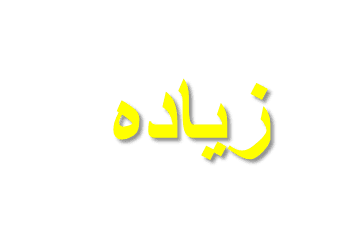 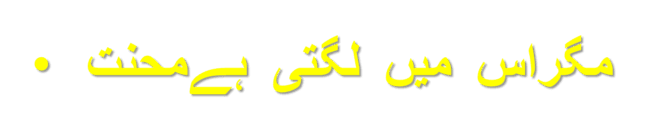 JI Youth (Women Wing)
[Speaker Notes: انسان شیطان نہیں ہے کہ اس میں صرف برائی ہی برائی ہو ، تا ہم وہ فرشتہ بھی نہیں ہے کہ اس میں صرف اچھائی ہی اچھائی ہو ، نہ وہ بے جان چیز ہے کہ اس میں جذبات و حسیات موجود ہی نہ ہوں وہ تو انسان ہے  جس میں برائی اور اچھائی دونوں کے مادے موجود ہیں 
اصل بات انسان بننا ہے انسان کو اپنے مقام پر کھڑا ہونے کے لئے انبیا کو بھیج کر راستہ دکھایا اس کے اندر نیکی کی طرف بڑھنے کا جذبہ ڈالا اور دوسری طرف اس کے اندر خواہشات بھی رکھ دیں ایسے موقع پر عام لوگ کہا کرتے ہیں چلو تم ادھر کو ہوا ہو جدھر کی ۔لیکن وہ انسان ہی کیا جس کو ہوائیں ایک طرف سے دوسری طرف لے جائیں۔ 
تصور کریں پہاڑ پر چڑھنے کا رادہ وہ کیا کیا جاتا  ہے اس پر چڑھا جاتا ہے یا اس کے جھک کر ہمارے سامنے آنے کا انتظار کیا جاتا ہے  
جدو جہد سے انسان کی ڈھکی ہوئی صلاحیتیں نکھر آتی ہیں ، جیسے زمین پر ہل چلایا جاتا ہے تو فصل نکلتی ہے  جوخیر تلاش کرنے کے لئے کوشش اور محنت کرتا ہے وہ خیر پا لیتا ہے کامیاب وہی ہے جس نے تقویٰ کے بل سے اپنے آپ کو قابو میں کر لیا ۔ 
ہمیں اپنے اندر کی جنگ خود لڑنی ہے ۔حسد کرنے سے  لوگوں سے بد گمانی کرنے سے ،بد اعتمادی  کرنے سے، لوگوں سے غصے سے پیش آنے سے ہمیں خود پر کنٹرول کر کے رکنا ہے، شیطان کا ساتھی نہیں بننا۔ 
خواہشات نفس کو پورا کر کے محبتوں کو ختم نہیں ہونے دینا ۔ دوسروں کیلئے تھوڑی سی بھی بھی تکلیف کا باعث نہ بنیں چاہے زبان کے ذریعے ہو یا اپنے عمل کے ذریعے۔ 
ہماری زندگی میں آنے والا ہر فرد ہمارے لئے ایک ٹیسٹ ہوتا ہے جو ہم پر غصہ کرتاہے ہم اس سے صبر سیکھ رہے ہوتے ہیں لوگوں کا غرور ہمیں عاجزی سکھا رہا ہوتا ہے ۔اللہ ہماری نا پسندیدہ صورتحال سے ہمارے لئے خیر نکال رہا ہوتا پے اب یہ ہمارے اوپر ہے کہ ہم اپنی زندگی میں آنے والے ہر شخص  کو حضرت خضرؑ	                                            کی طرح سمجھیں کہ وہ ہمیں کیا سکھانے آیا ہے ۔اسی طرح کچھ لوگ زندگی میں اسطرح آتے ہیں کہ آپ کی زندگی بہت آسان ہو جاتی ہے پھر حالات بدل جاتے ہیں کبھی آپ نے سوچا اس کے پیچھے کیا حکمت ہے ؟
اگر زندگی میں آنے والا ہر شخص آپ کیلئے آئیڈیل ہوتاتو آپ صبر، حکمت،نرم دل، عاجزی اور دانائی دوسری اچھی عادات کہاں سے سیکھتے ؟]
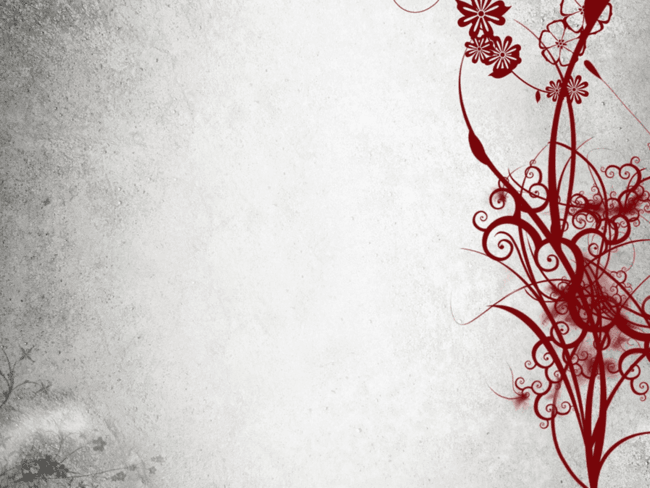 1st Step to Tazkiya e Nafs
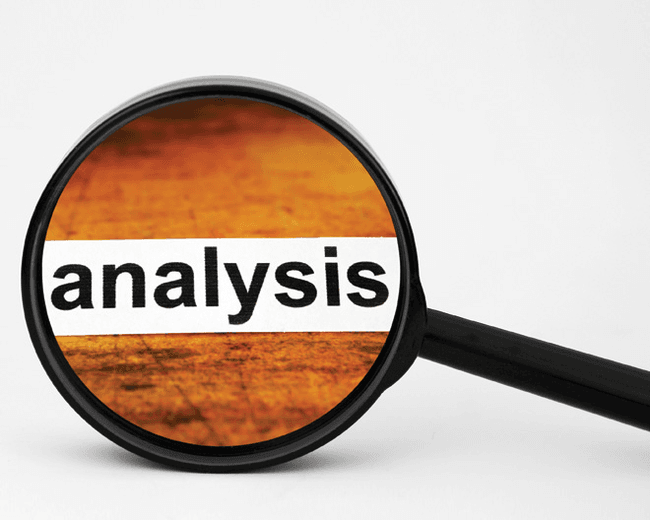 Self
JI Youth (Women Wing)
[Speaker Notes: تربیت نفس کی پہلی شکل جائزہ  نفس ہے  
"حضرت علی ؓ  کا فرماں ہے" جس نے اپنے نفس کا جائزہ لیا وہ نفع میں رہا جس نے غفلت کی وہ نقصان  میں رہا اور جو خدا سے ڈرا وہ بے خوف ہو گیا "
 حضرت شداد بن اوسؓ سے روایت ہے کہ "نبی کریمؐ نے فرمایا کہ دانا وہ ہے جو اپنے نفس کا محاسبہ کرے اور موت کے بعد کے لئے عمل کرے اور عاجز وہ ہے جو اپنے نفس کو خواہشوں کے پیچھے لگائے اور اللہ سے امیدیں باندھے ‘’
اس کے لئے ہمیں پہلے  self analysis کرنا ہو گا اپنا جائزہ قرآن کی روشنی میں اور نبی کریم ﷺ کی احادیث کی روشنی میں لینا ہو گا یعنی ہمیں دیکھنا ہو گا کہ قرآن نے ایک مسلمان کے لئے کیا صفات بیان  کی ہیں اور کن باتوں سے منع کیا ہے ایک فہرست بنا لیں جس میں قرآن میں جو بھی مومنین کی صفات  بیان کی گئی ہیں ان کی روشنی میں اپنا جائزہ لیں 
اپنا جائزہ لینے کے بعد یہ طے کریں کہ کن برائیوں کو ہم اپنے اندر سے نکالیں گے جس طرح ہم گھرکی تفصیلی صفائی سے پہلے جائزہ لیتے ہیں کہ کیا کیا کرنا ہے ، دیواروں سے جالے اتارنے ہیں ، پنکھے اور بتیوں سے مٹی صاف کرنی ہے ، اسٹور کی صفائی کرنی ہے ، کچن کی الماریاں صاف کرنی ہے وغیرہ وغیرہ 
جب ہم ایک دفعہ صفائی کر لیتے ہیں تو یہ صفائی بہت عرصے بر قرار نہیں رہتی دیواروں پر دھول دوبارہ جم جاتی ہے چیزیں پھر سے بے ترتیب ہو جاتی ہیں یعنی ہمیں صفائی ستھرائی ، ترتیب دینے کا کام بار بار کرنا پڑتا ہے اسی طرح ہمارے نفس کا معاملہ ہے ہم ایک دفعہ اس کا تزکیہ کر کے غافل نہیں ہو سکتے ہمیں بار بار یہ عمل کرنا ہوتا ہے بار بار اپنا جائزہ لینا ہوتا ہے اس کے لئے بہترین یہ ہوتا ہے کہ رات کو سونے سے پہلے اپنا جائزہ لے لیں کہ آج دن میں کیا کیا غلطیاں کیں اور کل بہتری کی کیا کوشش ہو سکتی ہے 
حضرت عمر بن خطابؓ نے فرمایا  
اپنے نفسوں کا حساب لو قبل اس کے کہ تم سے حساب لیا جائے قیامت کے دن حساب اسی پر آسان ہوگا جو دنیا میں اپنے نفس کا حساب لیتا رہے گا ۔
یہ محاسبہ روزانہ کریں  یہ کن چیزوں کا کریں اس رہنمائی کے لئے احادیث نبوی موجود ہیں 
حضرت عبداللہؓ   بن مسعود   سے روایت ہے کہ 
قیامت کے دن بندوں کے پاؤں سرک نہیں سکین گے جب تک اس سے  5 چیزوں کے ارے میں سوال نہ کرلیا جائے گا 
اس کی عمر کے بارے میں کہ اس نے کن کاموں میں صرف کی؟ 
اس کی جوانی کے بارے میں کہ اس نے کن مشاغل میں خرچ کی ؟
اس کے مال کے بارے میں کن ذرائع سے حاصل کیا ؟
مال کن راہوں میں خرچ کیا ؟
اور اس بارے میں سوال کیا جائے گا کہ جو علم حاصل کیا اس پر کہاں تک عمل کیا؟ 
یہ جائزہ کی بنیادیں ہیں]
JI Youth (Women Wing)
[Speaker Notes: جائزہ لینے کے بعد اصلاح کا آغاز کرنا ہو گا،تین چیزیں ہمیں اختیار  کرنی ہونگی 
Choice یعنی نیکی کو منتخب  کرنا
Chanceیعنی ان مواقعوں کو اختیار کرنا جہاں نیکی کی جا سکے اور برائی سے رکا جا سکے 
Change یعنی اپنی زندگی کو اپنی چوائس کے مطابق تبدیل کرنے کا عمل شروع کرنا 
نیکی کو منتخب کرنا اورتبدیلی کا عمل شروع کرنے کاآغاز دل کی اصلاح سے ہو گا 
دل کی اصلاح :
نفس کی اصلاح کے لیے میں سب سے پہلے دل کی طرف توجہ کرنے کی ضرورت ہوتی ہے کہ دل میں خدا ،رسول ؐ کی محبت ،آخرت کی جوابدہی کا احساس اور نیکی کا احترام بیٹھے دل کو پورا یقین ہو جائے کہ نیکی ہی نجات ہے دلی ایمان یہ  ہو کہ برائی مجھے رسوائی اور تکلیف کے سوا کچھ نہیں دے گی ، دل ہی تو وہ اصل شے ہے جو برائی کی طرف کشش محسوس کرتاہے اس کو پاکی کی تربیت دے کر درست کریں تا کہ وہ پھر ادھر زیادہ کشش محسوس ہی نہ کرے 
لہذا جس برائی کو بھی دور کرنا مطلوب ہے دل میں اس کی نفرت بٹھائیں اور جس نیکی کو بھی اختیار کرنا مقصود ہے دل میں اس کی محبت اور اس کی اہمیت کا احساس گہرا کریں
 دل میں ناپاک خواہشوں کا پیدا ہو جانا تقاضائے بشریت ہے مگر ان خواہشوں کا دل میں آرام سے بیٹھے رہنا ، پھلنا پھولنا ہر طرف اپنے پنجے گاڑتے چلے جانا ، یہ انسان کی اپنی نالائقی اور غلفلت ہے ،بری خواہشات تو پیدا ہوں گی ہی مگر انسان کا فرض ہے کہ دل کو ان سے پاک کرنے کی سعی جاری رکھے تا کہ وہ وہاں جڑیں مضبوط نہ کرسکیں 
فوائد کا تصور:نیک اعمال سے حاصل ہونے والے اخروی فوائد کو وقتاً فوقتاً ذہن میں تازہ کیا جاتا رہے اور نفس کر زیر کرنے میں جو تکلیف ہو اسے برداشت کرنے کے اجر کا تصور کر لیا  جائے یہ تصور دل کو نیکی کی راہ پر ڈالنے کے سلسے میں حیرت انگیز اثرات پیدا کرتا ہے
نیت کا تزکیہ :سب سے پہلی چیز ہے کہ  جو کام بھی کیا جائے وہ خالصتاً اللہ کے لئے ہو تمام عبادات اور اعمال حسنہ اگر  شریعت کے دائرے میں ہوں لیکن ان کے پیچھے تھوڑی سا دکھاوا موجود ہو تو یہ اعمال کو ضائع کر دے گا ۔
نیت کے تزکیہ کے بعد اپنی بہتری کے لئے جو عملی کام کرنے ہوں گے وہ یہ ہیں :
🌱 ذکر الٰہی 
🌱 استغفار 
🌱 نماز کی حفاظت 
🌱 دعا]
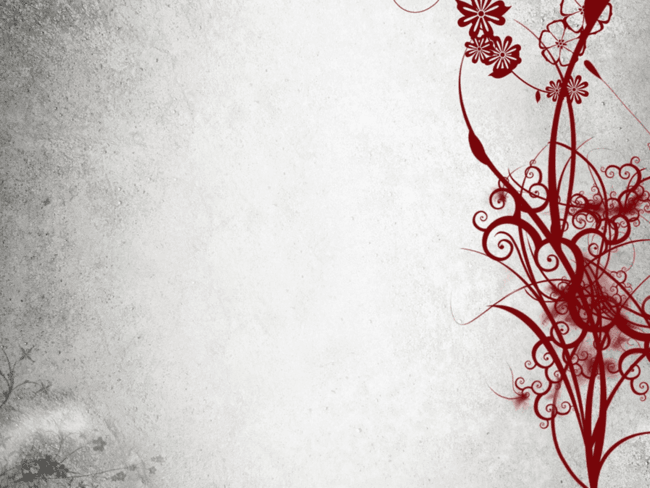 2nd Step to Tazkiya e Nafs
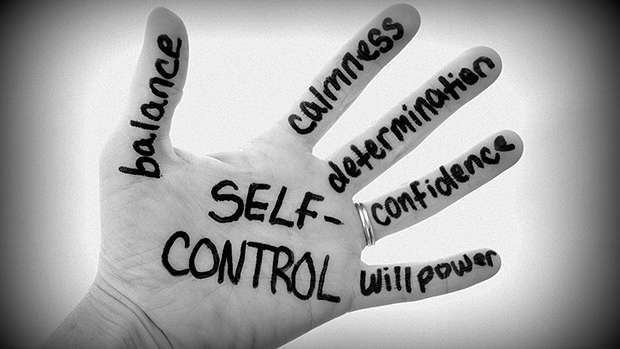 Success beyond imagination
JI Youth (Women Wing)
[Speaker Notes: اپنے نفس کی خرابیوں  سے واقفیت حاصل کرنا پہلا مرحلہ اور دوسرا مرحلہ ان کی تربیت کرکے انہیں دور کرنا
انسان اپنی فطرت  اور مزاج کے لحاظ سے آسانی ڈھونڈٖتا ہے اور زندگی میں خوشیاں اور پر کشش چیزیں اسے اٹریکٹ کرتی ہیں عموماً جو چیزیں بظاہر پر کشش ہوتی ہیں ان کے پیچھے کوئی نقصان پوشیدہ ہوتا ہے اور انسان کو اس نقصان سے بچانے کے لئے اللہ رب العالمین نے اس سے منع فرمایا ہوتا ہے مثال کے طور پر موسیقی ، گانے وغیرہ انسان کو اٹریکٹ کرتے ہیں وہ انہیں سننا چاہتا ہے دوسری طرف اللہ اسے حرام قرار دیا ہے ، منع فرمایا ہے اب اگر اس سے رکنا ہے تو سیلف کنٹرول کرنا ہو گا۔  
۔نفس کو قابو کرنے کے طریقے ۔
1۔ نفس کی ہر  خواہش کو پورا نہ کیا جائے جس طرح کسی جانور کو ٹریننگ دینی ہوتی ہے تو اس کو سدھارنے والا ٹرینر اس کو بھوکا رکھتا ہے اور تھوڑی تھوڑی غذا اس وقت دیتا ہے جب وہ ٹرینر کا کہنا ماننے لگتا ہے اس طرح  چوپائے دانہ گھاس نہیں پاتے تو نرم ہوجاتے ہیں۔ اسی طرح نفس کا  دانہ پانی روک دیا جاتا ہے تو اس کی اس کی ڈیمانڈز بہت زیادہ نہیں بڑھتی انسان کے نفس کی یہ خصوصیت ہے کہ اگر اس کے آگے ایک دفعہ جھک جاؤ تو پھر مزید جھکاتا ہی چلا جاتا ہے ایک غلط خواہش پوری کر لو تو دوسری غلط خواہش پہلی سے زیادہ شدت کے ساتھ دل میں اٹھ کھڑی ہو گی ۔
حضرت ابو بکر صدیق ؓ نے جب حضرت عمر ؓ  کو خلافت کی ذمہ داریاں سونپیں تو انہیں قیمتی نصیحتیں کیں جن میں ایک  یہ بھی تھی کہ نفس کو قابو میں رکھا جائے کیونکہ ‘’ نفس کی ایک بات پوری کریں تو دوسری کے لیے پاؤں پھیلاتا ہے ‘’

۔2۔ عبادت کا عادی بنایا جائے ۔
۔ وَالَّذِیْنَ جَاہَدُوا فِیْنَا لَنَہْدِیَنَّہُمْ سُبُلَنَا۔
 ترجمہ: جنہوں نے ہماری راہ میں مجاہدہ کیا ہم ان کو اپنا راستہ دکھا دیتے ہیں۔ (العنکبوت 96/29)
3۔ استقامتConsistency :
ضبط نفس کو آسان بنانے والی ایک اور  چیز استقامت ہے جس کا مفہوم یہ ہے کہ جو نیک کام شروع کیا جائے اس کے سلسلے میں پھر سستی برتنے اور ناغہ کرنے سے پرہیز کیا جائے اور جس برے کام کو چھوڑ دیا جائے پوری کوشش کی جائے کہ پھر وہ کام نہ کیا جائے ۔چاہے کتنی بھی مشکل پیش آئے نیکی پر قائم رہنانفس کے زور کو توڑنے  کا ایک کامیاب نسخہ ہے جو کام باقاعدگی اور پابندی کے ساتھ بار بار کیا جاتا رہے گا ، وہ چاہے کتنا مشکل کیوں نہ  ہو، آسان ہو کر  رہے گا
4۔ برائی کو آغاز ہی دبا دینا:
 جب چشمہ پھوٹتا ہے تو اس کا منہ اتنا چھوٹا ہوتا ہے کہ ایک سلائی سے بھی اسے بند کیا جا سکتا ہے مگر وہ جب وہ پر ہو جاتا ہے تو پانی کی اتنی کثرت ہوجاتی ہے کہ ہاتھی کے اوپر بیٹھ کر بھی اسے عبور نہیں کیا جا سکتا۔ اسی طرح جب کوئی بری عادت /خواہش ہمارے اندر پیدا ہو اسے فوراً ہی چیک کر کے روکا جائے  ۔  
5۔ اللہ رب العزت سے مدد مانگی جائے]
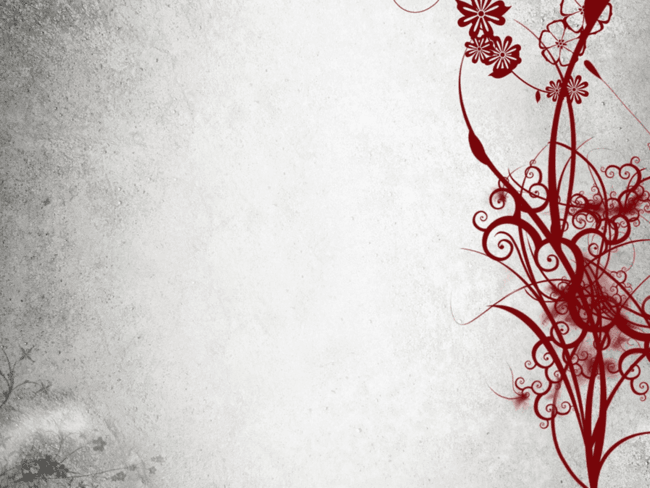 JI Youth (Women Wing)
[Speaker Notes: نفس برائیوں کی طرف زیادہ رجحان رکھتا ہے ، بہ نسبت نیکیوں کے ،لہذا برائیوں کی طرف رجحان رکھنے والے مزاج کو گھیر گھار کر نیکیوں کی طرف لانا کوئی ایسا کام نہیں جسے ٹھنڈے ٹھنڈے آرام آرام سے کیا  جا سکے ۔لہذا شروع ہی میں دل کو سمجھا دینا چاہیے کہ شیطان سے مقابلہ ہو گا اور ضرور ہو گا اور سخت ہو گا ۔پس تم اس مقابلے کے لئے تیار ہو جاؤ۔ 
عام حالات میں بھی برائی کا مادہ انسان پر غالب آنے کی کوشش کرتا رہتا ہے مگر جب وہ کوئی نیک کام شروع کرے اس وقت تو شیطان خصوصی طور پر چست و ہوشیار ہو کر اس کے برائی کے مادے کو ابھارنے کی کوشش میں مشغول ہو جاتاہے اب یہ انسان کا اپنا کام ہے کہ وہ اسے ابھرنے نہ دے اس کے خلاف جدو جہد جارے رکھے 
مولانا اشرف علی تھانویۙ کی خدمت میں کسی شخص نے عرض کیا کہ کوئی ایسی صورت ہو کہ نفس کے اندر گناہ کا تقاضا ہی پیدا نہ ہو اس پر انہوں نے فرمایا کہ ‘’ کیاتم دیوار بننا جانتے ہو؟ تقاضا تو پیدا ہو گا مگر تمہارا کام گناہ پرعمل نہ کرنا ہے چند دفعہ کے مقابلے اور نفس کے خلاف جدو جہد کرنے سے نفس خود بخود ڈھیلا پڑ جاتا ہے اور کمزور ہو جا تا ہے’’
 اگر یہ ہمیشہ یاد رکھا جائے کہ فلاح صرف ان لوگوں کے لیے ہے جو عقائد، اخلاق اور اعمال کی پاکیزگی اختیار کریں، اور اپنے رب کا نام یاد کر تے رہیں تو نفس سے لڑنے میں آسانی ہو گی۔ لیکن لوگوں کا حال یہ ہے کہ انہیں ساری فکر بس اسی دنیا کے آرام و آسائش اور فائدوں اور لذتوں کی ہے حالانکہ اصل فکر آخرت کی ہونی چاہیے، کیونکہ دنیا فانی ہے اور آخرت باقی، اور دنیا کی نعمتوں سے آخرت کی نعمتیں بدرجہا بڑھ کر ہیں۔]
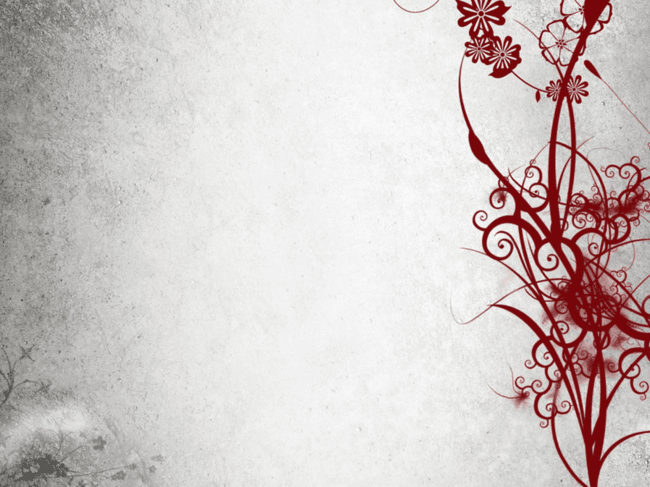 3rd Step to Tazkiya e Nafs
is Good company
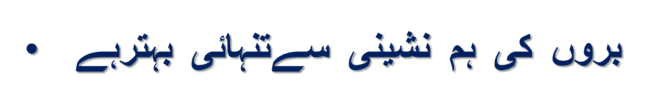 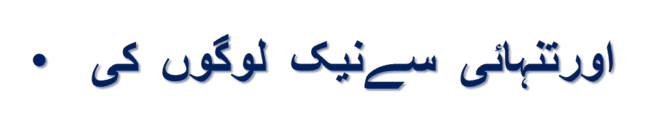 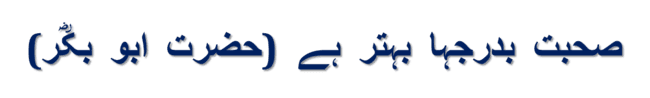 JI Youth (Women Wing)
[Speaker Notes: ٭تیسری بات یہ جو تزکیہ کرتا ہے اس کو اپنے ماحول کو بھی صاف کرنا ہوتاہے نہا کر کبھی گندے کپڑے نہیں پہنے جاتے بلکہ صاف کپڑے ہی پہنتے ہیں اور گندی جگہ پر نہیں بیٹھتے ،صاف ستھری جگہ تلاش کرتے ہیں اسی طرح اپنے اندر کا تزکیہ کرنے کے بعد ارد گرد کی صفائی بھی ضروری ہو جاتی ہے ان لوگوں سے بچنا ہوتا ہے جو بری عادات اور کردار کے مالک ہوں 
اپنے نفس کی تزکیہ کرنے کی راہ میں جو مشکلات آتی ہیں نیک صحبت اس میں آسانی پیدا کرتی ہے ۔ آسانی اس طرح کہ اچھوں کی صحبت میں بیٹھنے سے  انسان کے دل میں غیر ارادی طور پر اچھائی کی محبت پیدا ہو جاتی ہے اور جس شے کے لئے دل میں محبت پیدا ہو جائے تو وہ چیز مشکل نہیں  لگتی دوسرے یہ کے اچھے ساتھی ملنے  کے باعث انسان اپنے دل میں بڑی قوت محسوس کرنے لگتا ہے اور لوگوں کے اچھے اثرات پڑتے رہتے ہیں جن  کی وجہ سے انسان  خرابیوں سے بھی محفوظ ہو جاتا ہے 
حضرت عمر ؓ فرماتے ہیں  "  جو عیب سے واقف کرے وہ دوست ہے" مجھے وہ شخص سب سے زیادہ پسند ہے جو مجھے میرے نقائص  سے آگاہ کرے  
 ہم بھی اپنا کوئی محاسب ساتھی مقرر کر لیں جس سے  ہم کہیں کہ وہ خلوص کے ساتھ ہمارے عیوب اور غلطیوں کی نشاندہی کرے ۔
۔]
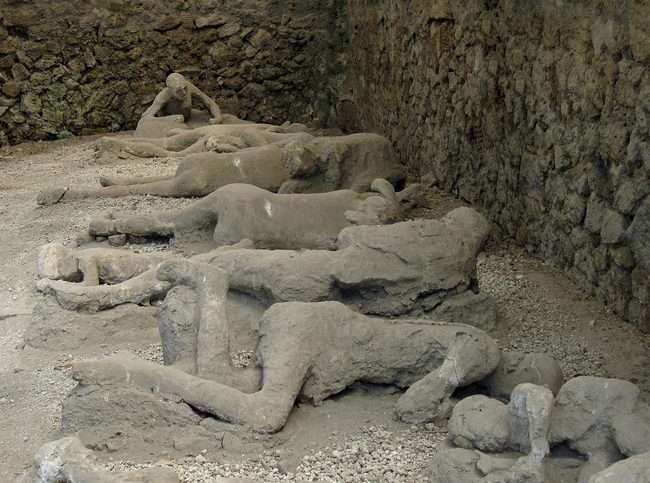 Destruction 
of 
Qoom e  Samood
WHICH PROVES THAT Super Power  IS  ALLAH
JI Youth (Women Wing)
[Speaker Notes: کچھ قومیں ایسی گزریں کہ انہوں نے اپنی روح کو دفن کر دیا پاکیزگی کا نہیں سوچا ۔
 قرآن میں اللہ کے نبی ﷺ  سے فرمایا گیا ‘’ آپ مُردوں کو نہیں سنا سکتے ، اندھے ہیں  ، بہرے ہیں ، گونگے ہیں ،جانوروں کی طرح ہیں بلکہ ان سے بھی گئے گزرے ‘’
قوم ثمود نے نا رسولوں کی بات مانی نہ اللہ کی۔
اونٹنی کو پانی نہیں پینے دیا۔ freedom of expression کے نام پر ایک آدمی کھڑا ہوا قوم کی حمایت حاصل کی اور اونٹنی کو مار ڈالا تو اللہ تعالیٰ نے بھی فَدَمْدَمَ عَلَيْهِمْ رَبُّهُم بِذَنبِهِمْ فَسَوَّاهَا ۔۔کر دیا ۔ملیا میٹ کر دیا۔]
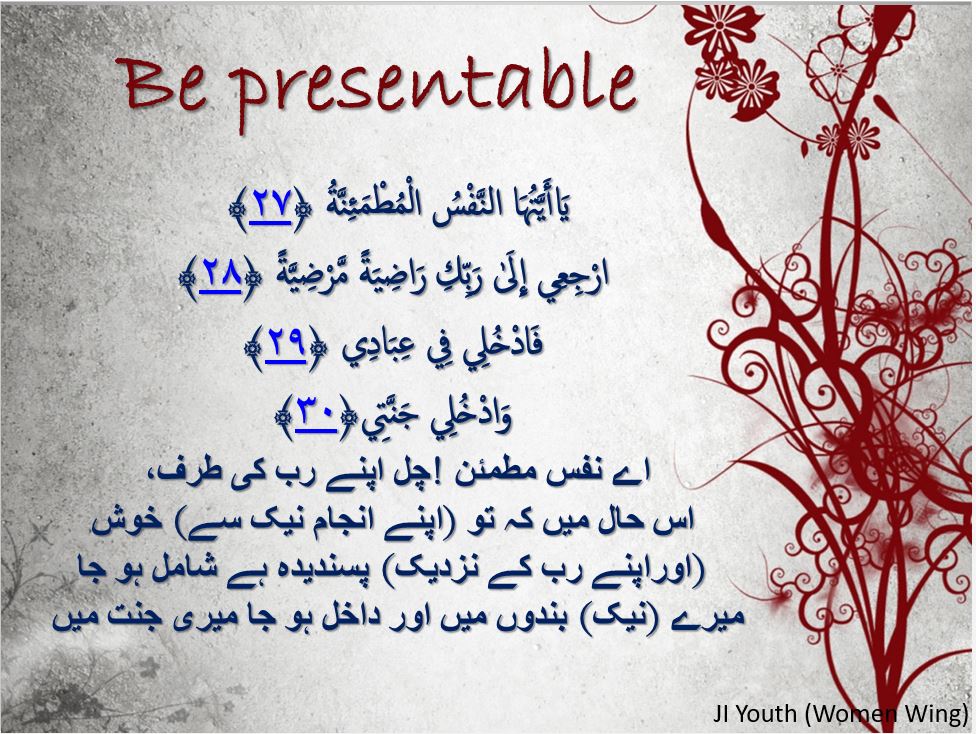 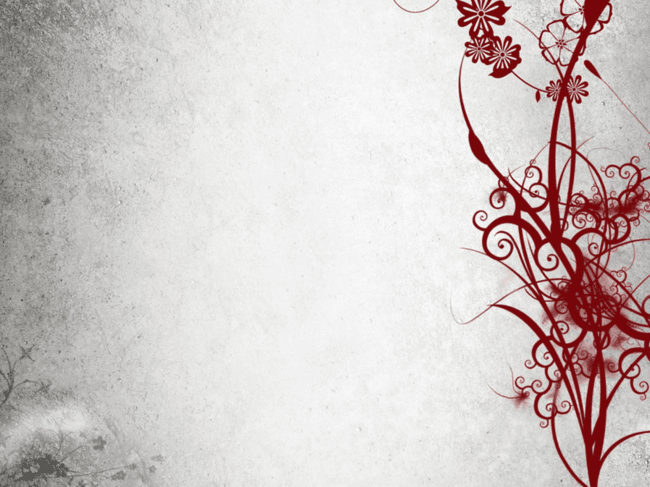 Be presentable
يَاأَيَّتُهَا النَّفْسُ الْمُطْمَئِنَّةُ ﴿٢٧﴾
 ارْجِعِي إِلَىٰ رَبِّكِ رَاضِيَةً مَّرْضِيَّةً ﴿٢٨﴾
 فَادْخُلِي فِي عِبَادِي ﴿٢٩﴾
 وَادْخُلِي جَنَّتِي﴿٣٠﴾
اے نفس مطمئن! چل اپنے رب کی طرف،
 اس حال میں کہ تو (اپنے انجام نیک سے) خوش
 (اوراپنے رب کے نزدیک) پسندیدہ ہے شامل ہو جا 
میرے (نیک) بندوں میں اور داخل ہو جا میری جنت میں
JI Youth (Women Wing)
[Speaker Notes: جب سپر پاور اللہ ہے تو سپر پاور کے سامنے ہمیں اپنے آپ کو present کرنے کی تیاری کرنی ہے کیونکہ ہر ایک اکیلے اکیلے اللہ کے پاس حاضر ہونا ہے  اس کے لئے کوشش بھی روز کے حساب سے کریں اور دعا بھی 

ہمیں نفس کو کنٹرول میں رکھنے اور شیطان پر قابو پانے کے لئے ان چیزوں کی ضرورت ہوگی ۔
مقصد زندگی  	(انسان کی زندگی کا مقصد اللہ رب العالمین نے بتادیا ہے اس کو حاصل کرنا 		ہمارا گول ہو گاؔ)
منصوبہ بندی 	 (وقت اوردیگر وسائل کوکیسے خرچ کریں گی اس کی منصوبہ بندی کریں )
ترجیحاتPriorities ) (	(سیٹ کرنی ہوں گی کہ میں اپنی زندگی کے مقصد کو سامنے رکھتے ہوئے اپنے 		مال ، وقت اور صلاحیت کو کس راستے میں خرچ کرنے کو اولیت دوں گی )
 
جب ہم ایمانی قوت  کے ذریعے اپنے نفس کا تزکیہ کریں گے تو انشاءاللہ اللہ کے اس فرمان کے مخاطب ہوجائیں  گے]
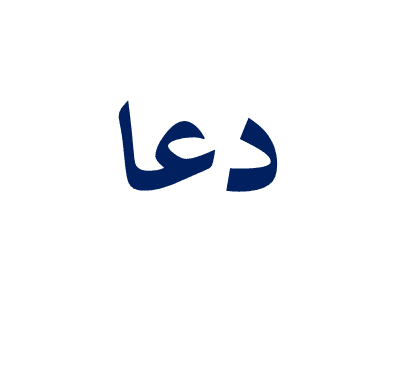 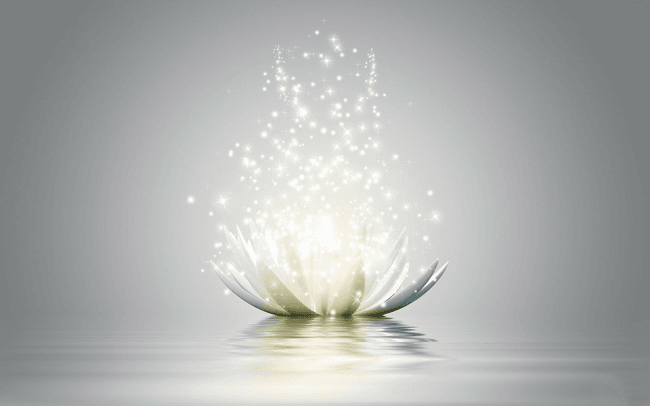 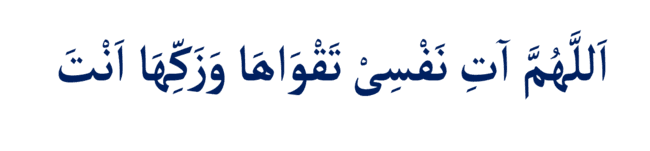 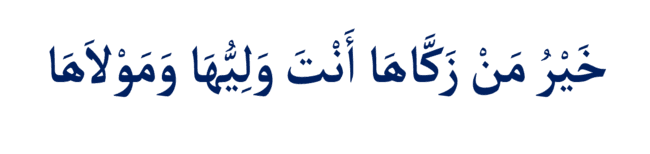 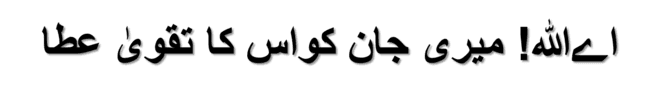 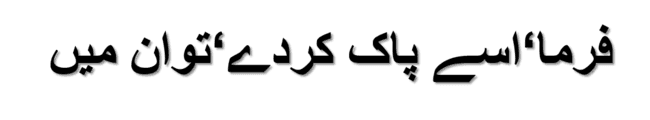 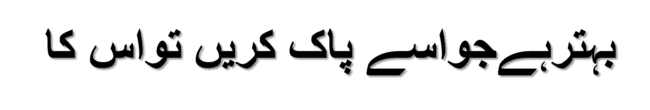 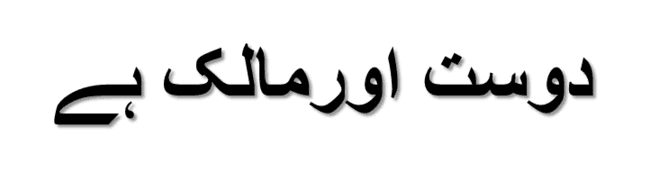 JI Youth (Women Wing)
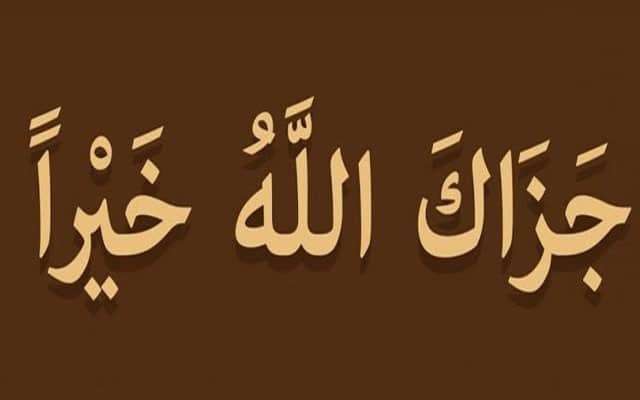 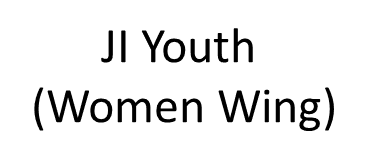 [Speaker Notes: نوٹ برائے مدرسہ: اگر کہیں ضرورت محسوس کریں تو یہ پوائنٹ بھی واضح کر سکتی ہیں۔لیکن ضروی نہیں ہے 
عقلمند کے لیے ضروری ہے کہ نفس کو دبانے کی جدوجہد کرتا رہے لیکن یکبارگی اس پر دھاوا بول دینا اور اس کو زیرکردینا دشوار ہے بلکہ اس میں نقصان کا اندیشہ ہے۔ راہ اعتدال یہ ہے کہ بتدریج اس پر بوجھ ڈالا جائے تاکہ وہ متحمل ہوسکے اور نفس کو اس حد تک کمزور کیا جائے اور سختی سے کام لیا جائے کہ وہ تمہارے حکم سے گریز نہ کرسکے۔ اس کے علاوہ جو طریقے ہیں وہ غلط ہیں۔ 
حدیث شریف میں ہے کہ نبی پاک صلّی اللہ علیہ وسلم نے حضرت عبداللہ بن مسعود رضی اللہ عنہ کو دیکھا کہ سخت ریاضت و مجاہدہ کی وجہ سے نہایت کمزور ہوگئے ہیں، انکی آنکھیں اندر دھنسی گئی ہیں، تو نبی پاک صلّی اللہ علیہ وسلم نے فرمایا 
”اے عبداللہ تم پر تمہارے نفس کا بھی تم پر  حق ہے۔“ اس سے معلوم ہوا کہ نفس کو ہلاک کرنا گناہ ہے۔ اس کے  لیے ایسا طریقہ اختیار کیا جائے کہ نہ وہ انسان پر غالب ہوسکے اور نہ اسکی نافرمانی کرسکے۔]